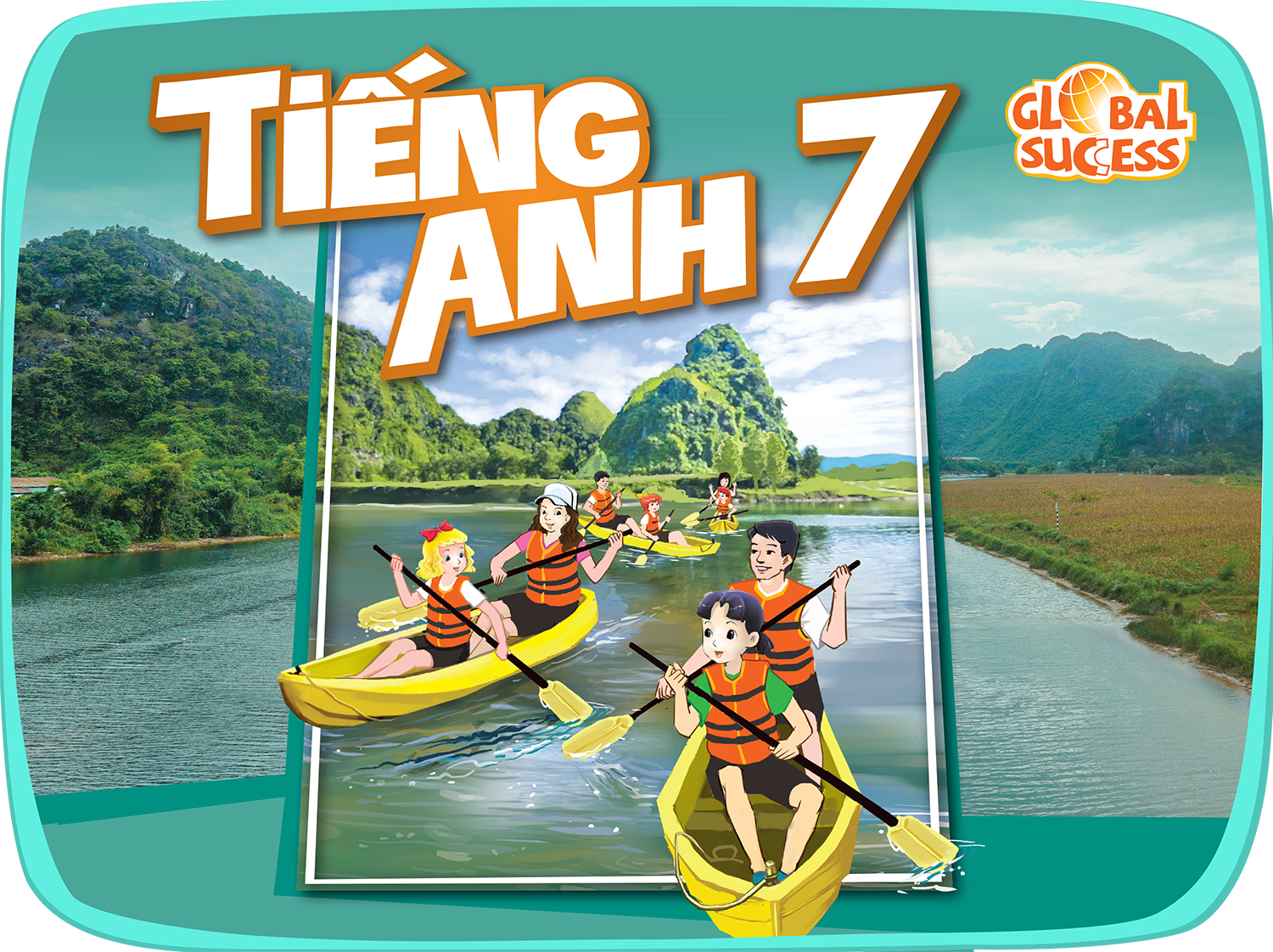 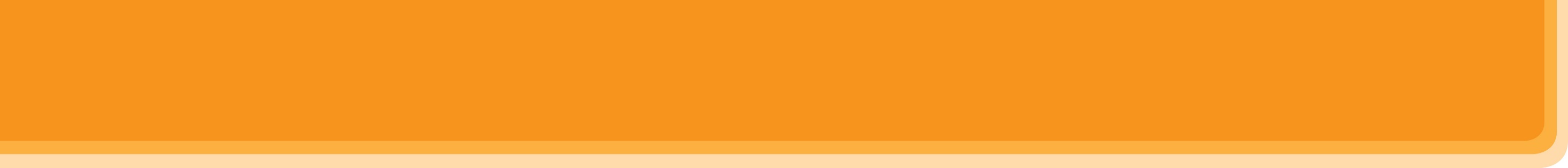 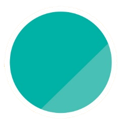 8
FILMS
Unit
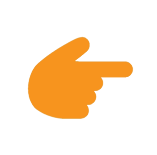 LESSON 5: SKILLS 1
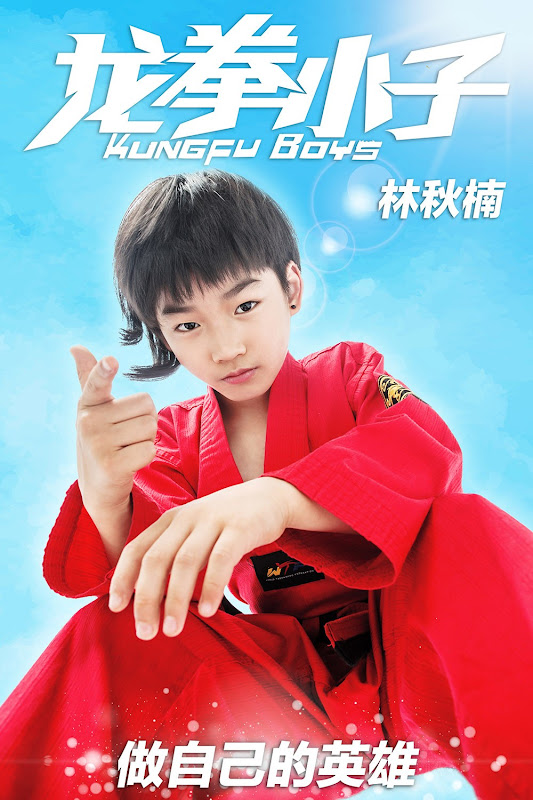 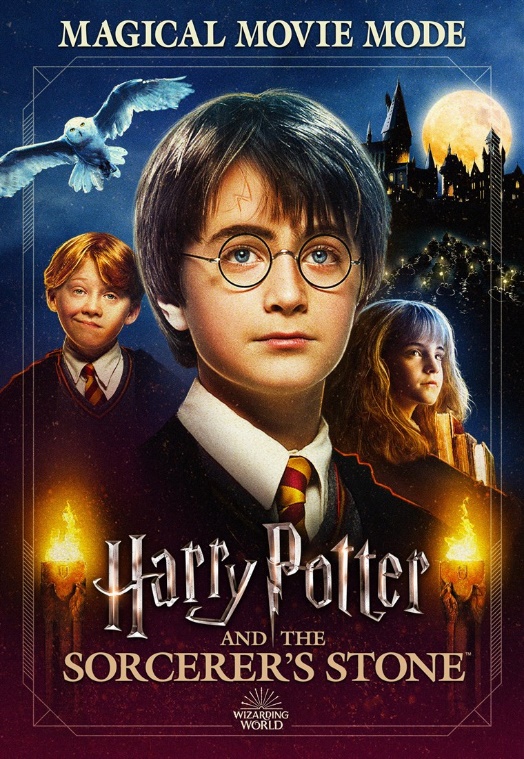 Unit
SPEAKING
READING
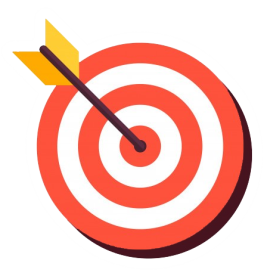 OBJECTIVES
By the end of the lesson, students will be able to:
develop reading skill about one’s favourite film;
develop speaking skill: Talking about a film.
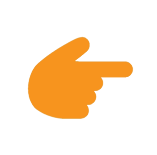 LESSON 5: SKILLS 1
WARM-UP
Game: Who is faster?
Task 1: Work in pairs. Discuss the following questions.
* Vocabulary
Task 2: Match the words or phrases with their meanings.
Task 3: Read Mark’s blog and answer the questions.
READING
Task 4: Look at the table. Work in pairs. Ask and answer questions about the film Kungfu Boy.
Task 5: Work in groups. Take turns to talk about the film Kungfu Boy.
SPEAKING
POST-READING & SPEAKING
Evaluation
Wrap-up
Homework
CONSOLIDATION
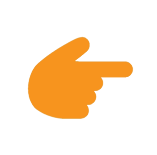 LESSON 5: SKILLS 1
WARM-UP
Game: Who is faster?
Aims of the stage:
To introduce the topic of reading.
To enhance students’ skills of cooperating with team mates.
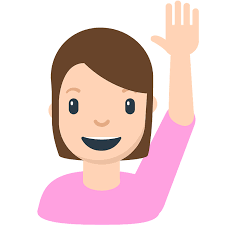 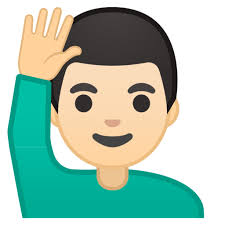 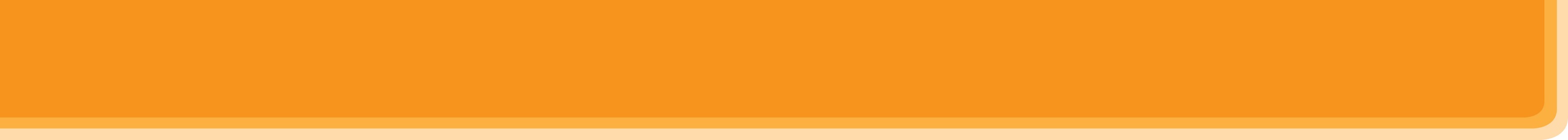 WARM-UP
Look at the posters, say the correct types of films.
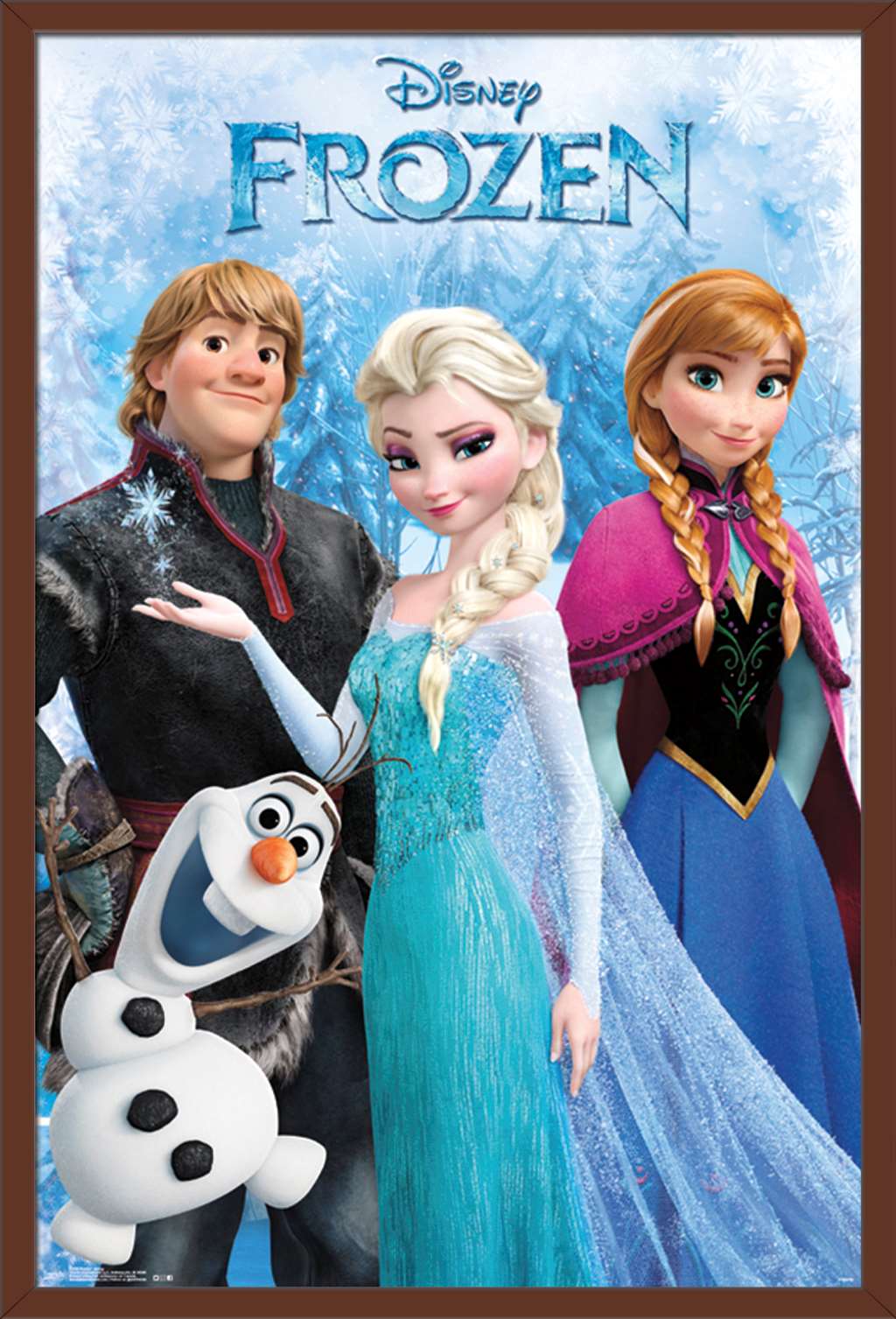 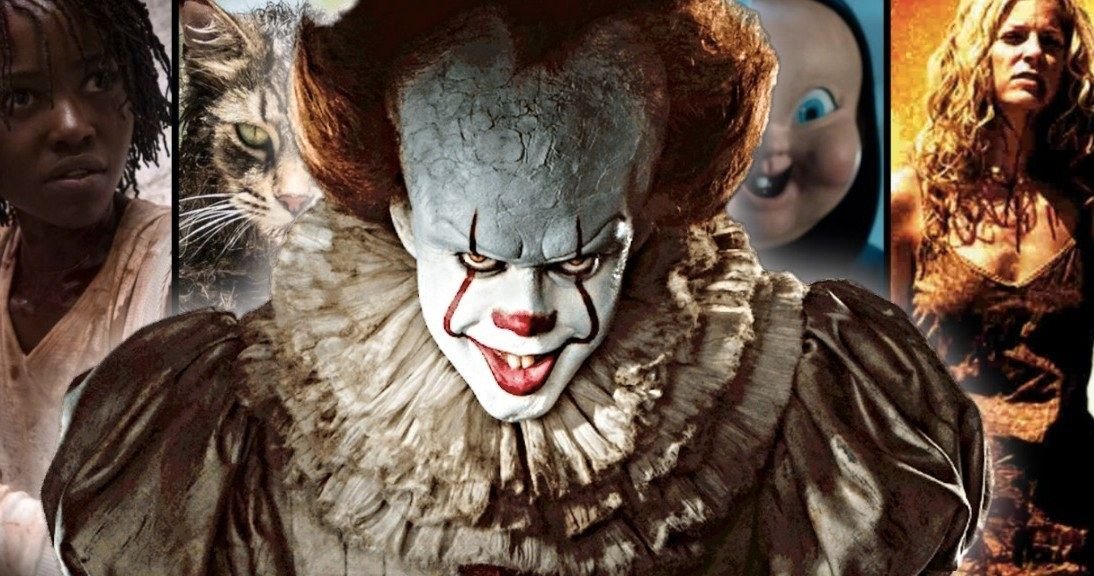 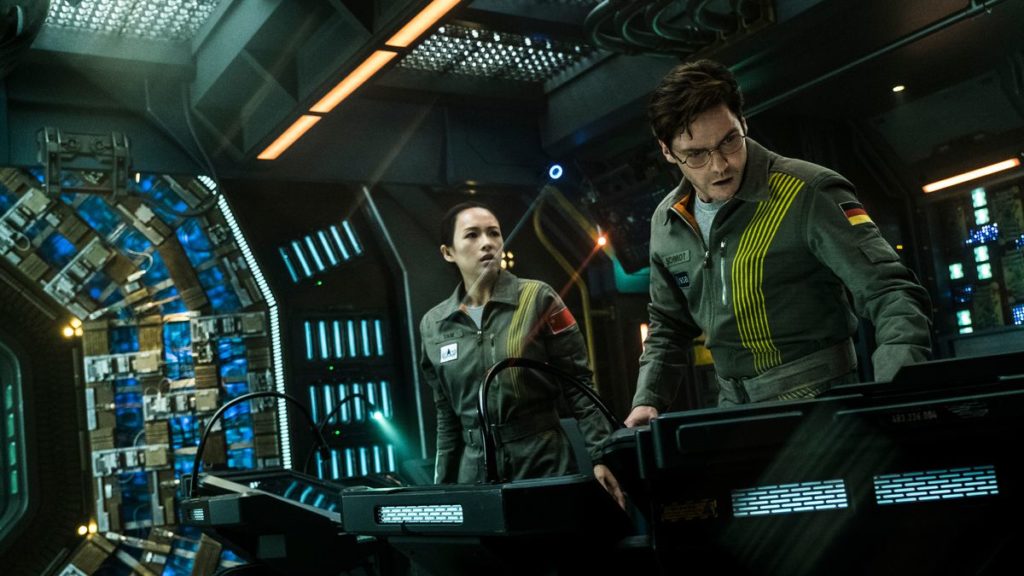 science fiction film
animation
horror film
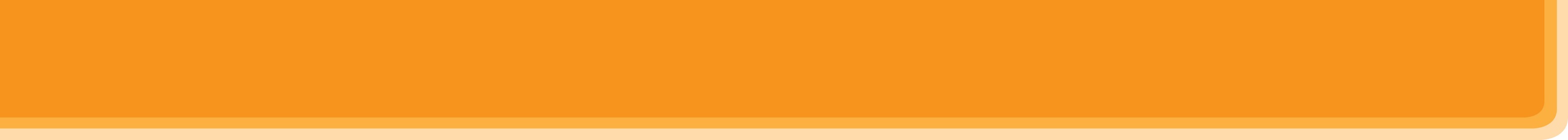 WARM-UP
Look at the posters, say the correct types of films.
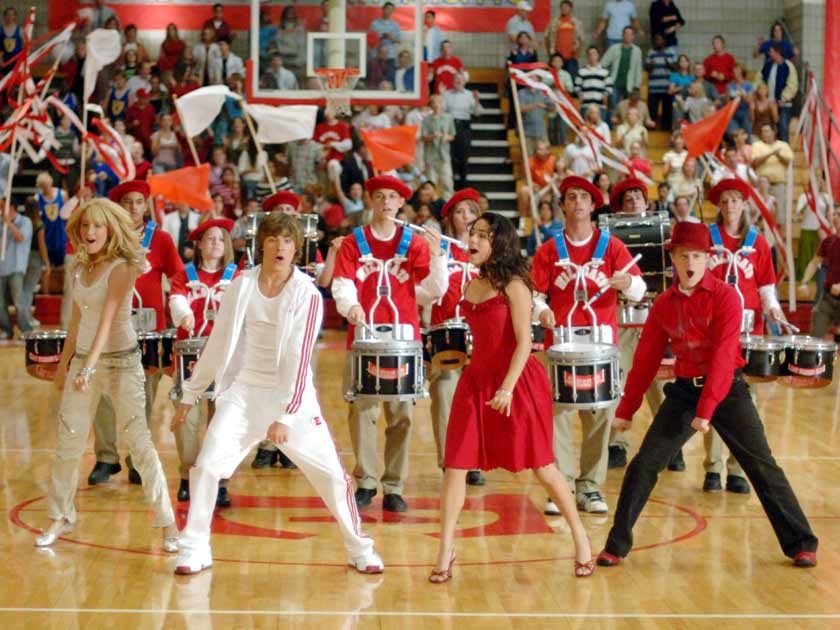 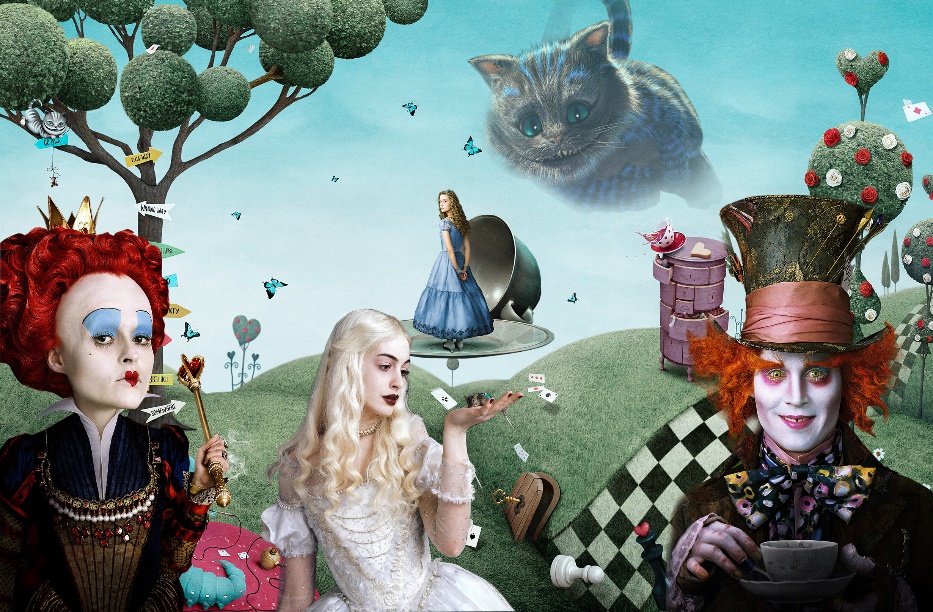 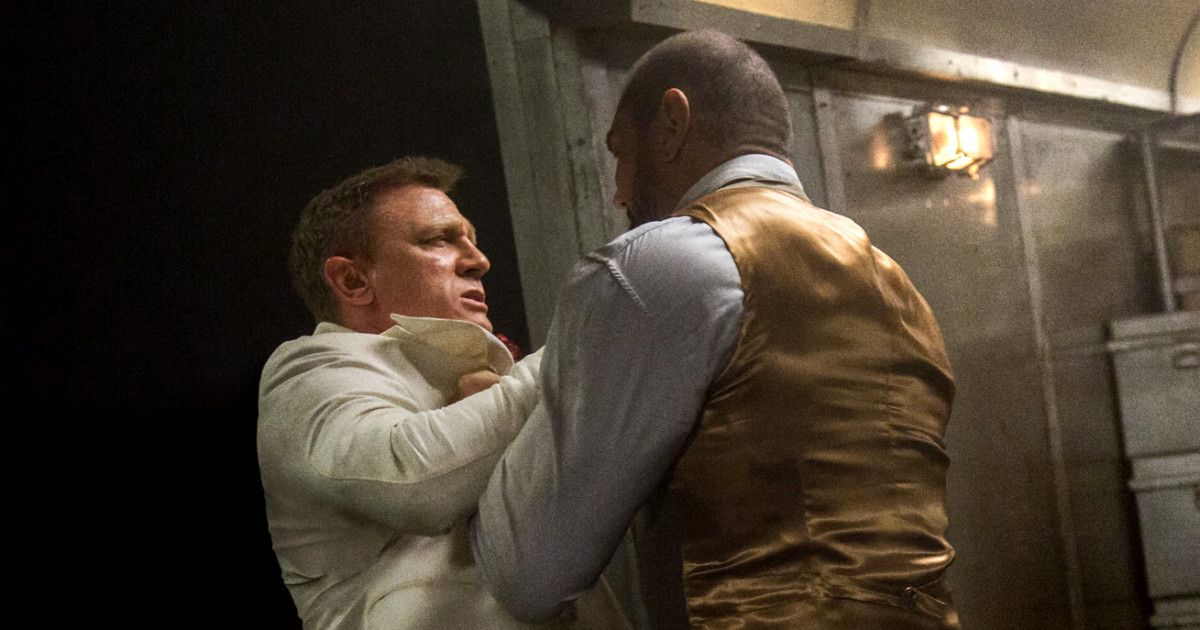 fantasy
musical
action film
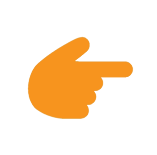 LESSON 5: SKILLS 1
WARM-UP
Game: Who is faster?
* Pre-Reading: 
      Vocabulary
Task 1: Work in pairs. Discuss the following questions.
Task 2: Match the words or phrases with their meanings.
READING
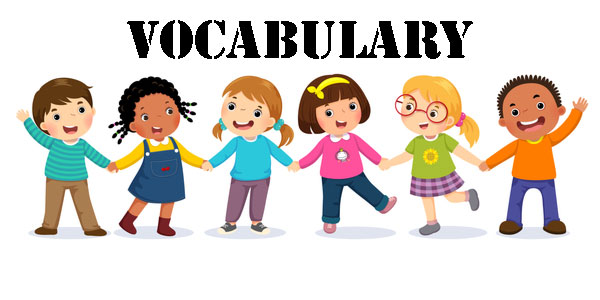 Aims of the stage:
To provide students with some lexical items before reading the text.
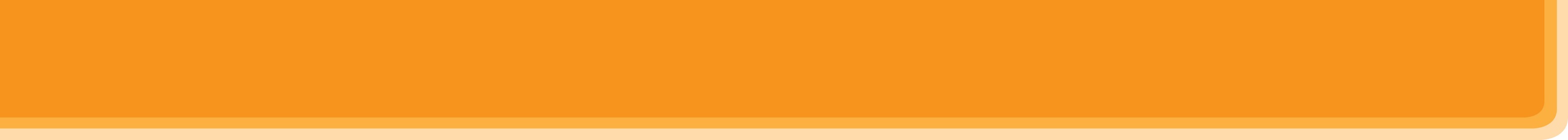 PRE-READING
1
Work in pairs. Discuss the following questions.
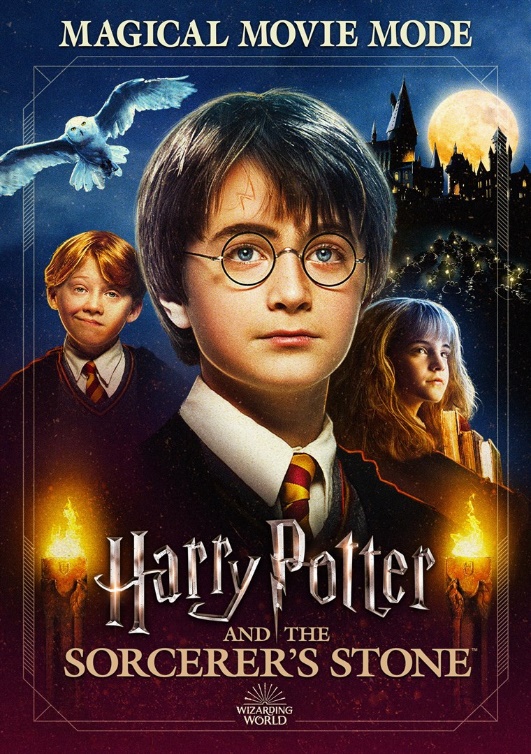 Do you like fantasies?
Why or why not?
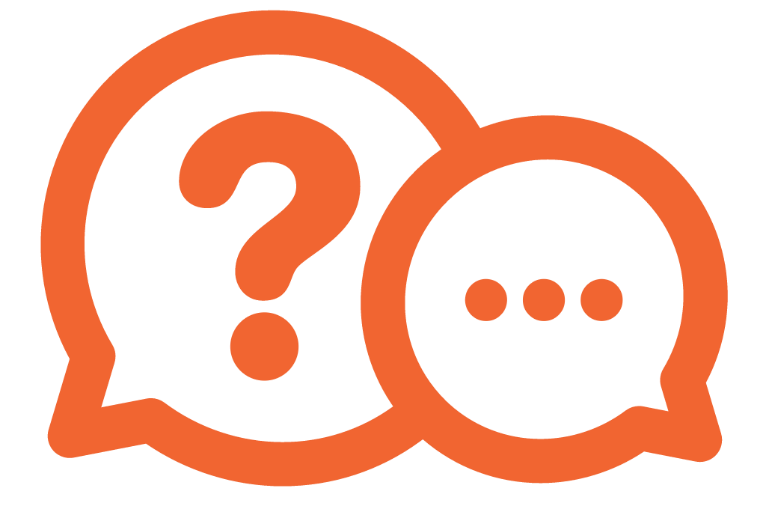 fantasy
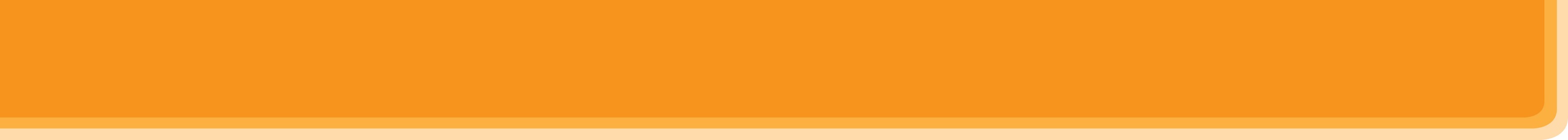 PRE-READING - VOCABULARY
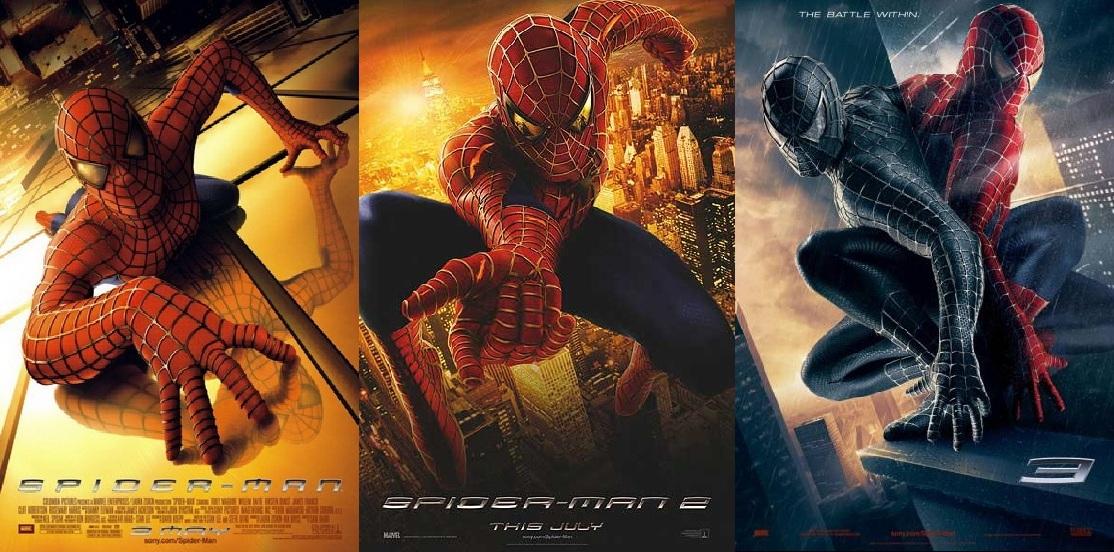 series (n)
/'siəri:z/
chuỗi, loạt (phim dài tập)
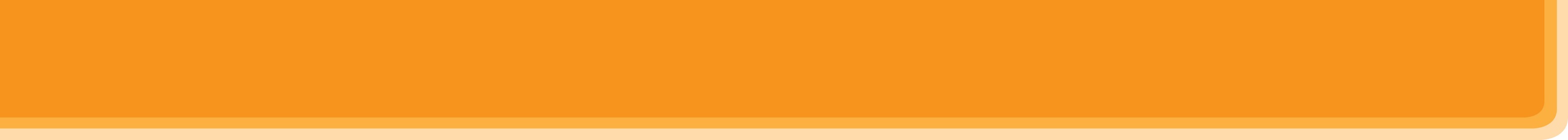 PRE-READING - VOCABULARY
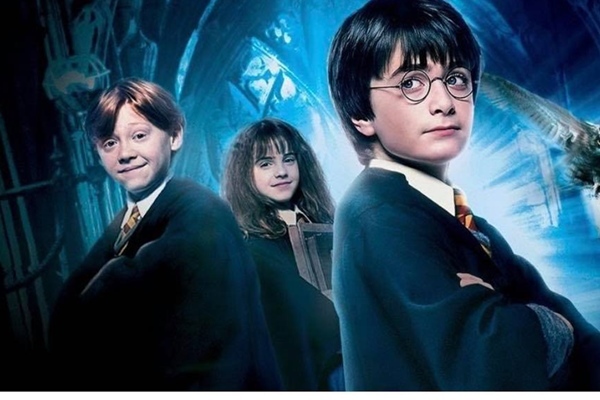 wizard (n)
/'wizəd/
phù thủy, người có tài phi thường
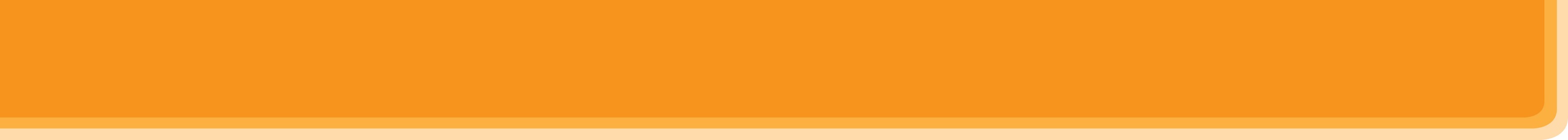 PRE-READING - VOCABULARY
must-see (n)
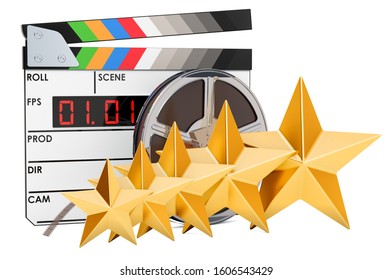 /ˈmʌstˈsiː/
bộ phim đáng xem, nên xem
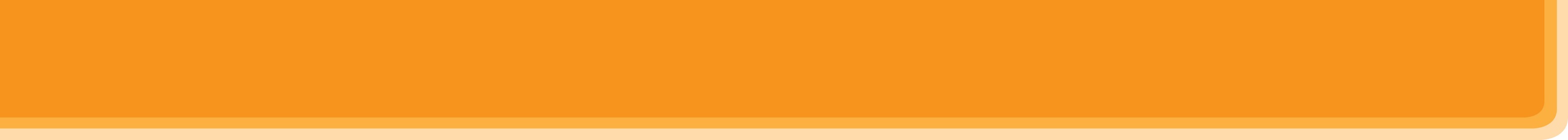 PRE-READING - VOCABULARY
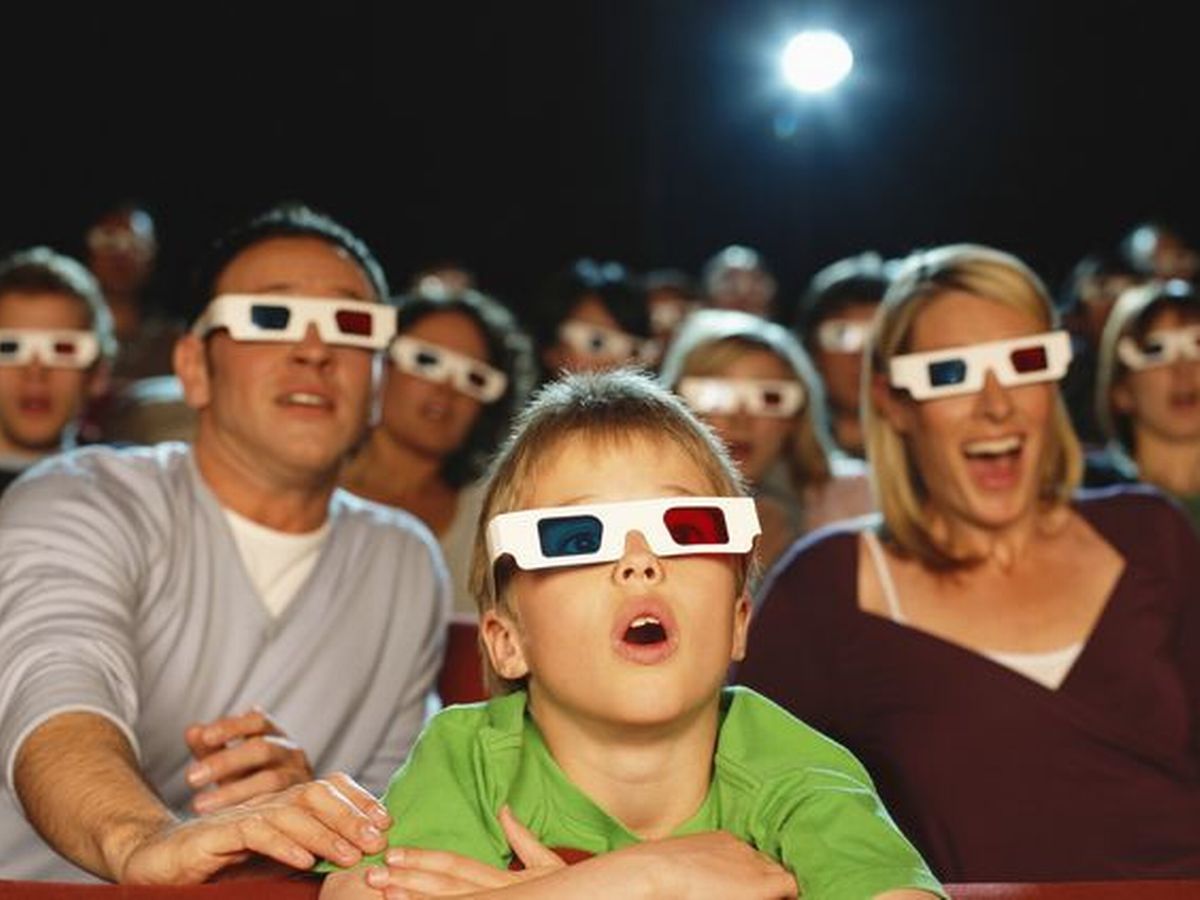 gripping (adj)
/'gripiη/
cuốn hút, hấp dẫn
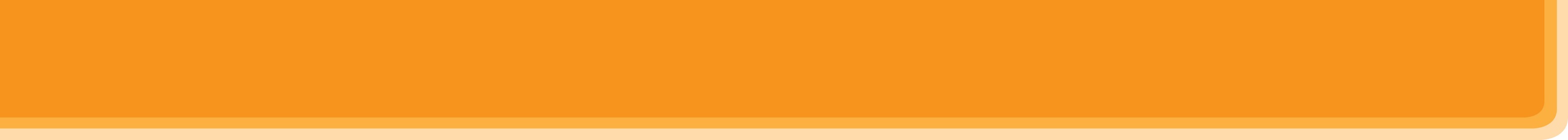 PRE-READING - VOCABULARY
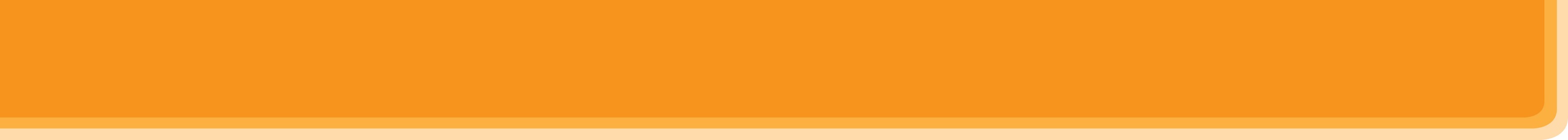 PRE-READING - VOCABULARY
2
Read the text- match the words or phrases with their meanings.
Mon, Apr 20th
Harry Potter and the Sorcerer's Stone is a fantasy. Its director is Chris Columbus. It is the first of the Harry Potter film series.
Daniel Radcliffe is one of the stars in the film.
The film tells the story of Harry Potter. He's a powerful wizard. He is a student at a school for wizards and learns about himself, his family, and the bad things happening around him.
The film received a lot of good reviews. People say it's a must-see for teens. I agree because the story is gripping and the acting is excellent. The music is also amazing.
Although Harry Potter and the Sorcerer's Stone is a little frightening at times, it is very interesting and full of action. Go and see it if you can.
Posted by Mark at 5.30 p.m.
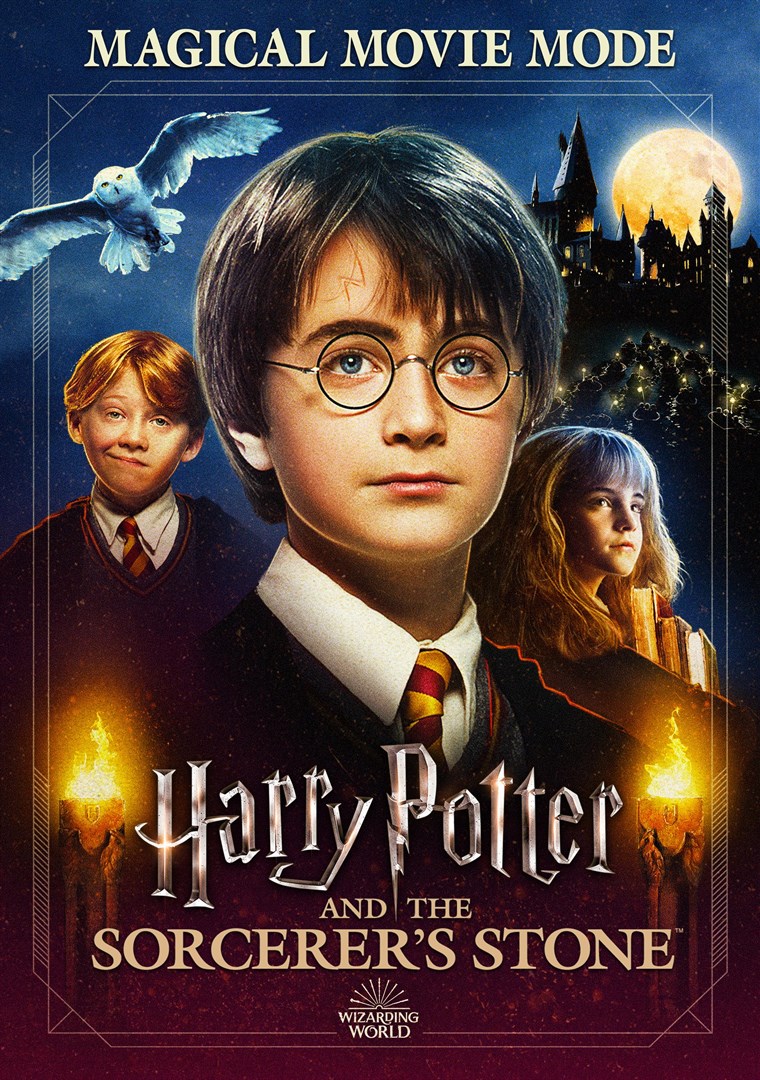 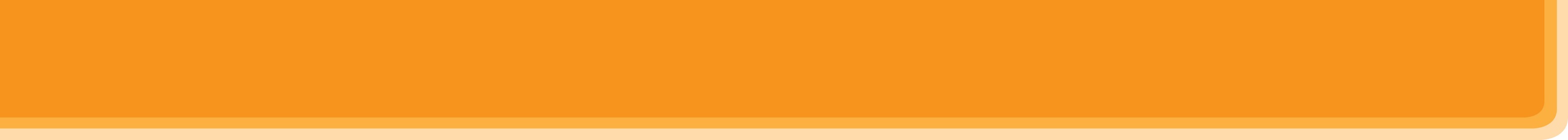 PRE-READING - VOCABULARY
2
Match the words or phrases with their meanings.
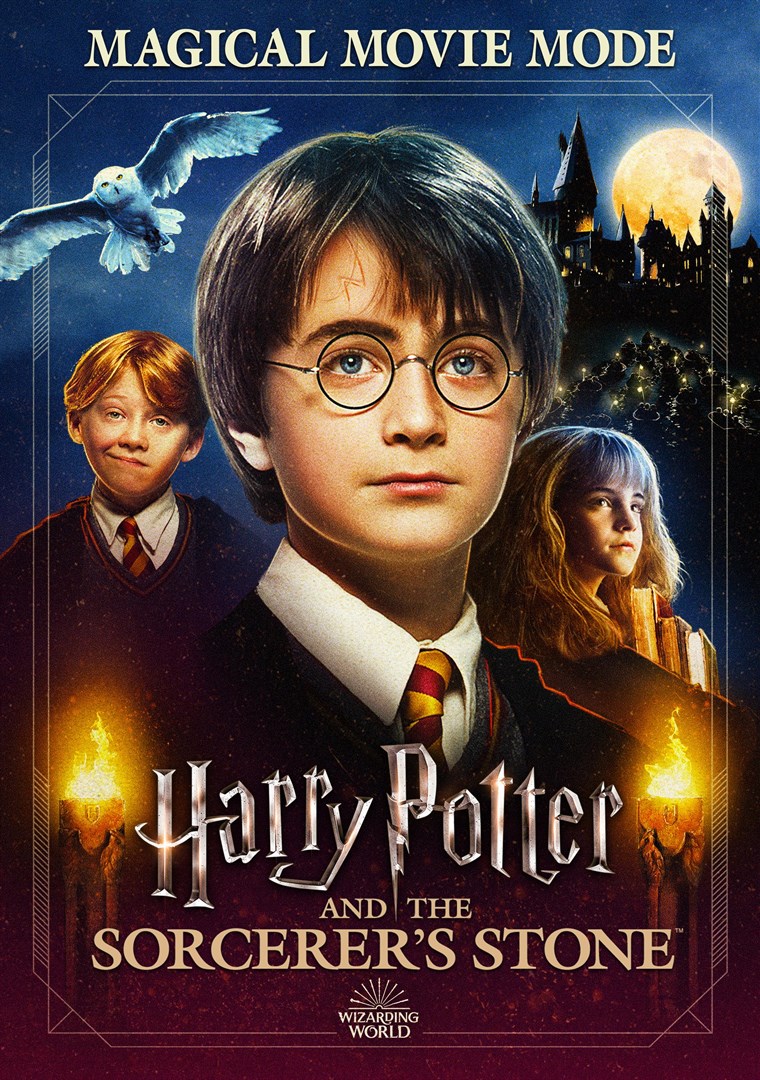 4. c
3. a
1. b
2. d
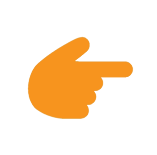 LESSON 5: SKILLS 1
WARM-UP
Game: Who is faster?
* Pre-Reading: 
      Vocabulary
Task 1: Work in pairs. Discuss the following questions.
Task 2: Match the words or phrases with their meanings.
* While-Reading:
Task 3: Read Mark’s blog again and answer the questions.
READING
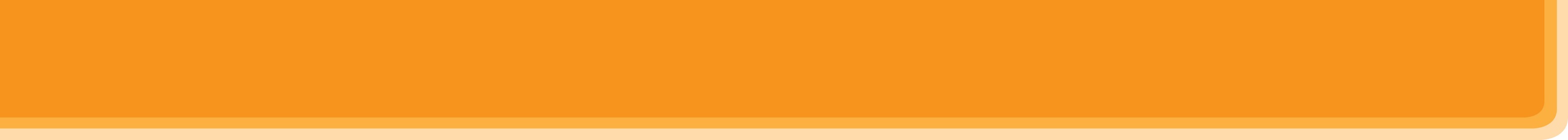 WHILE-READING
3
Read Mark’s blog and answer the questions.
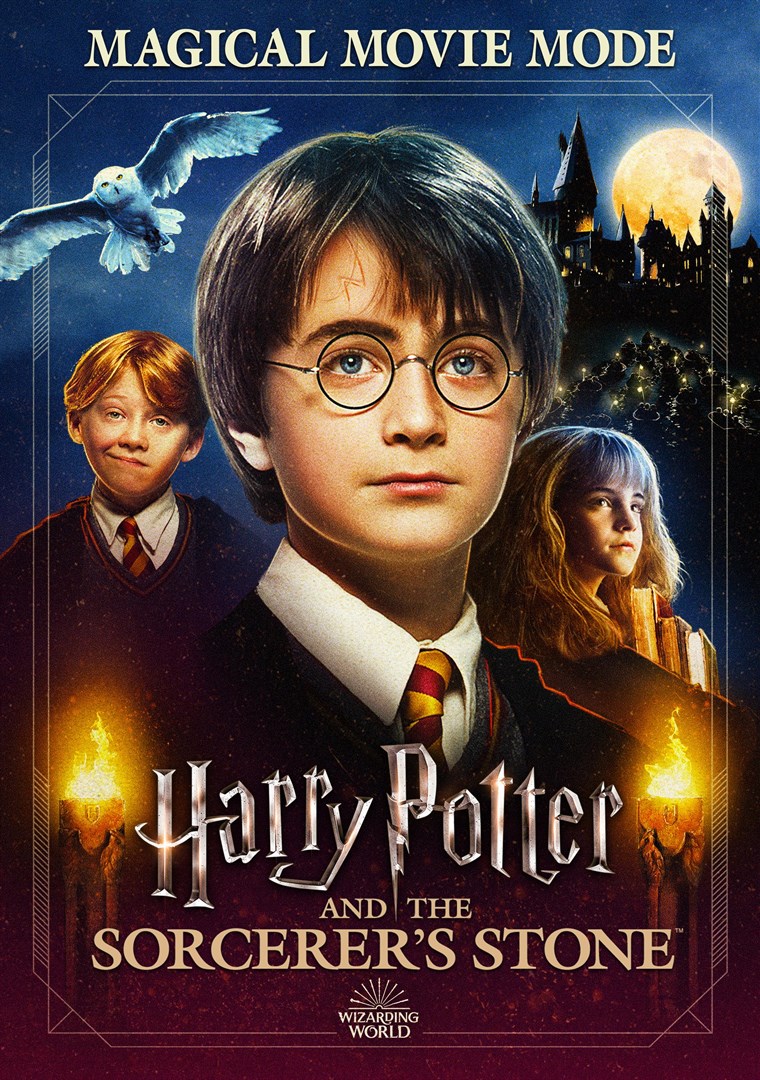 Aim of the task:
To develop reading skill for specific information.
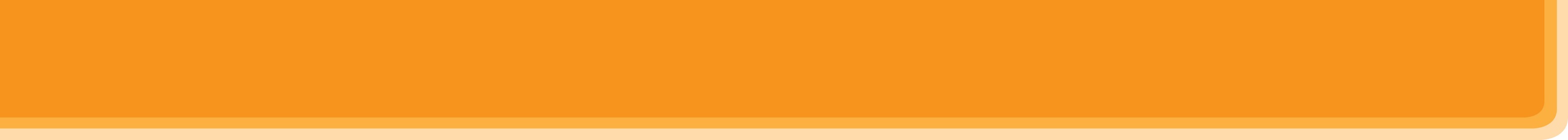 WHILE-READING
3
Read Mark’s blog and answer the questions.
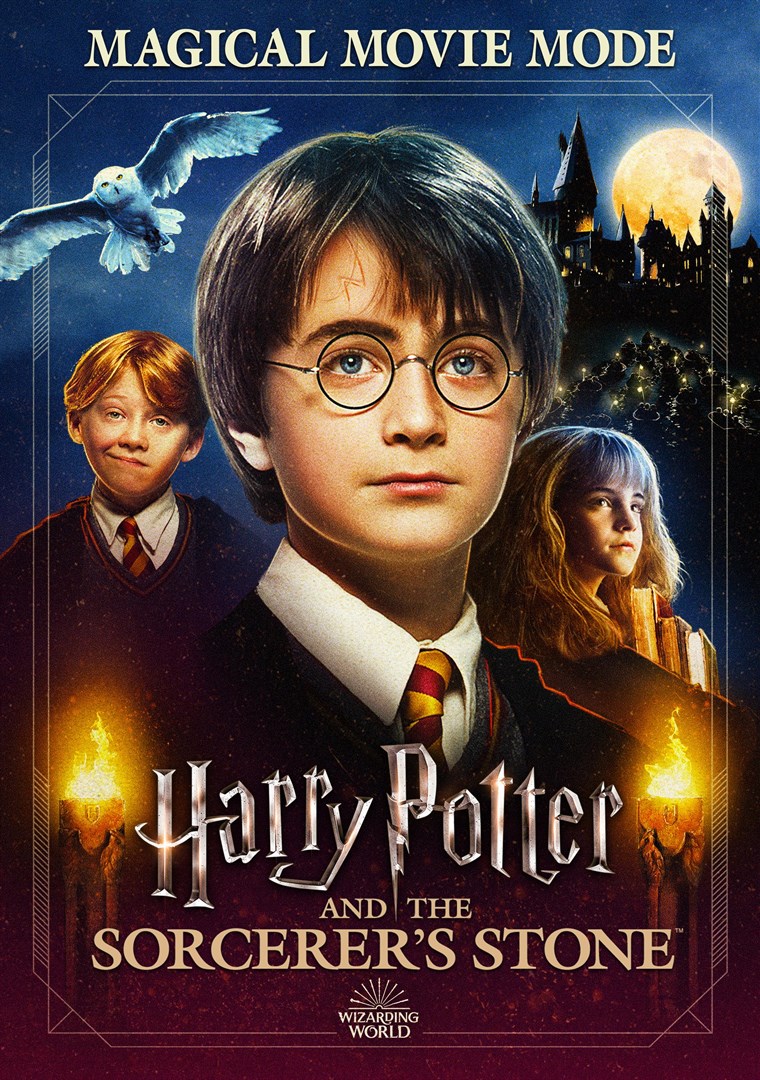 1. What kind of film is Harry Potter andthe Sorcerer’s Stone?
Harry Potter and the Sorcerer’s Stone is a fantasy.
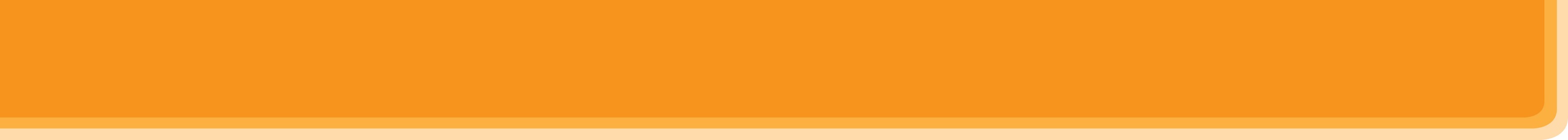 WHILE-READING
3
Read Mark’s blog and answer the questions.
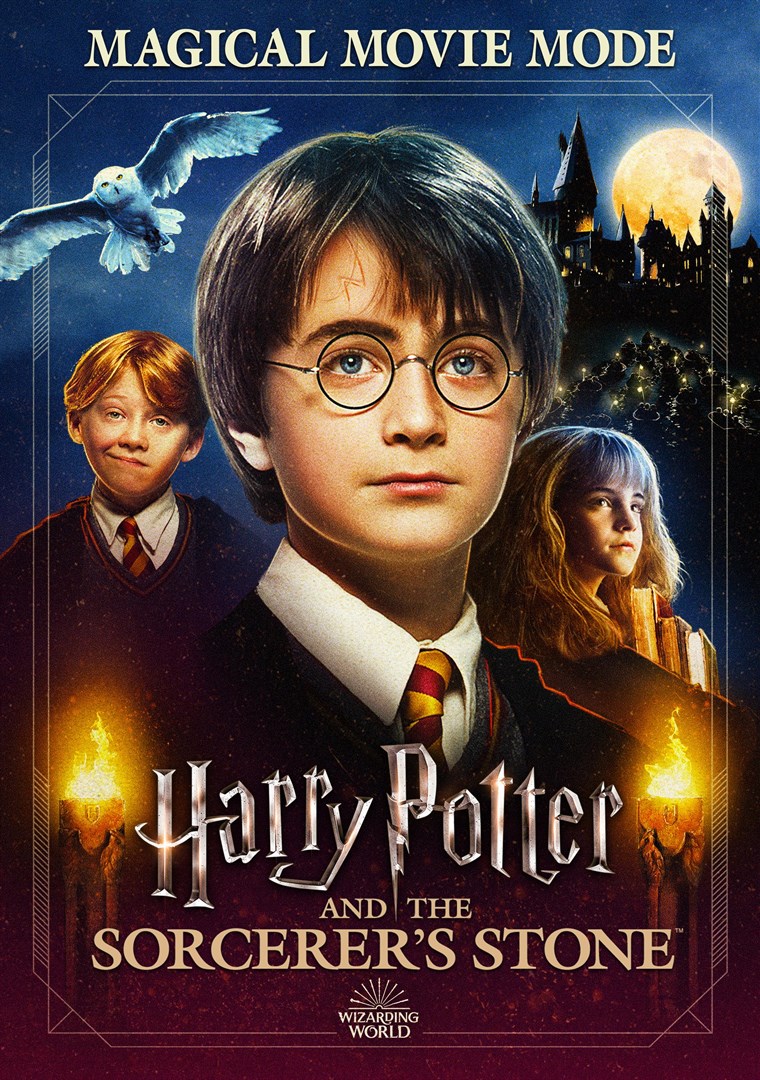 2. Who is Daniel Radcliffe?
Daniel Radcliffe is one of the stars in the film.
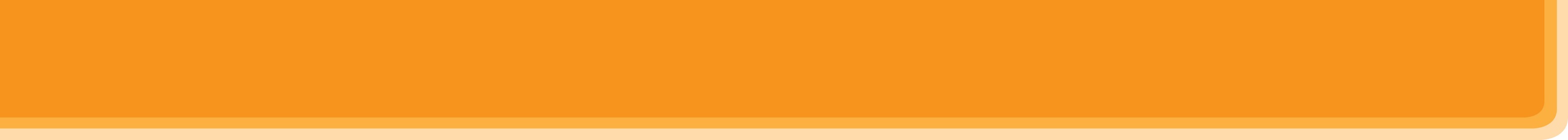 WHILE-READING
3
Read Mark’s blog and answer the questions.
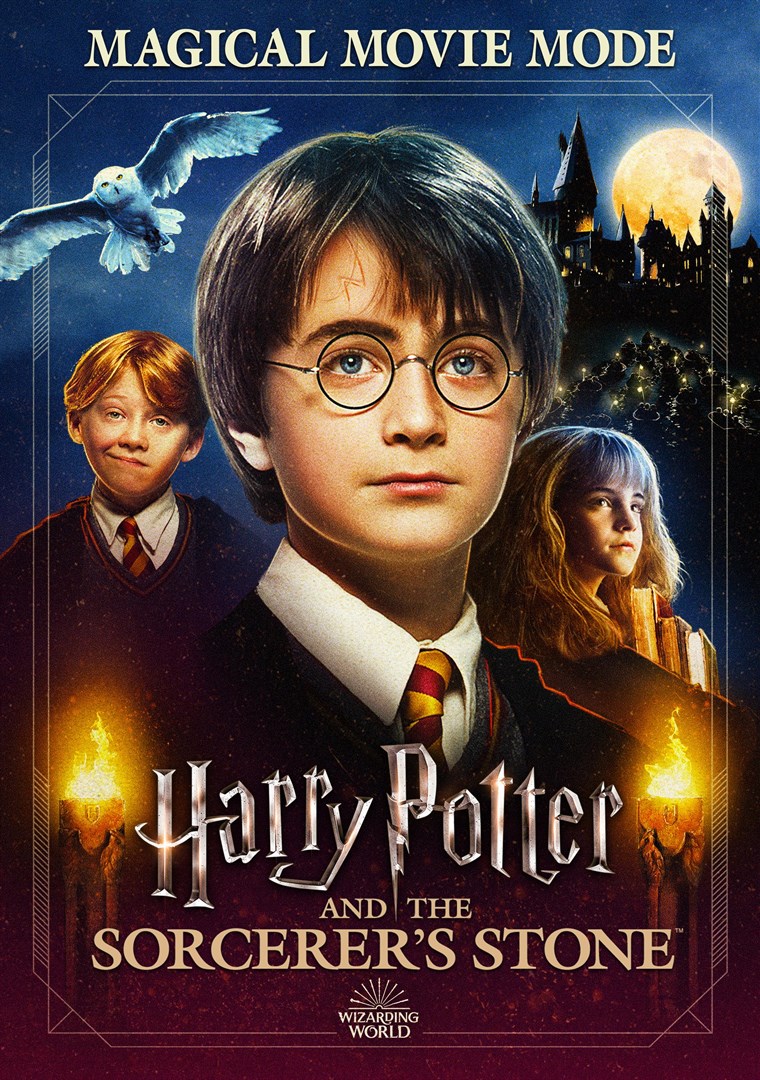 3. What is the film about?
The film tells the story of Harry Potter. He’s a powerful wizard. He is a student at a school for wizards and learns about himself, his family, and the bad things happening around him.
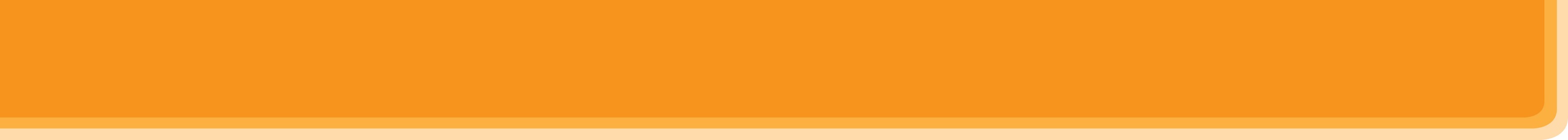 WHILE-READING
3
Read Mark’s blog and answer the questions.
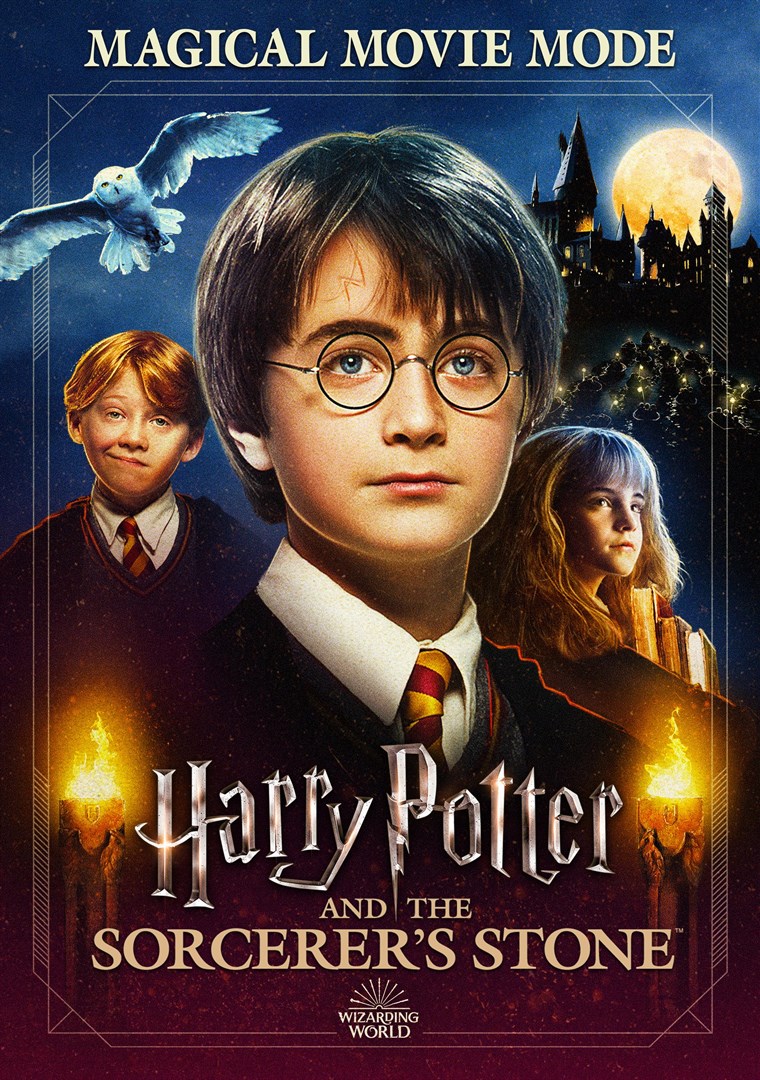 4. What do people say about the film?
People say it’s a must-see for teens.
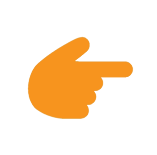 LESSON 5: SKILLS 1
LESSON 5: SKILLS 1
WARM-UP
Game: Who is faster?
* Pre-Reading: 
      Vocabulary
Task 1: Work in pairs. Discuss the following questions.
Task 2: Match the words or phrases with their meanings.
* While-Reading:
Task 3: Read Mark’s blog and answer the questions.
READING
Task 4: Look at the table. Work in pairs. Ask and answer questions about the film Kungfu Boy.
Task 5: Work in groups. Take turns to talk about the film Kungfu Boy.
SPEAKING
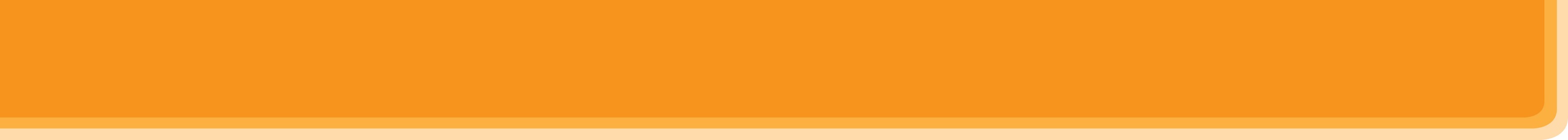 SPEAKING
4
Look at the table. Work in pairs. Ask and answer questions about the film Kungfu Boy.
Example:A: How about seeing a film this evening?B: That’s a great idea. What film shall we see?A: Kungfu Boy.B: What kind of film is it? 
A: __________________
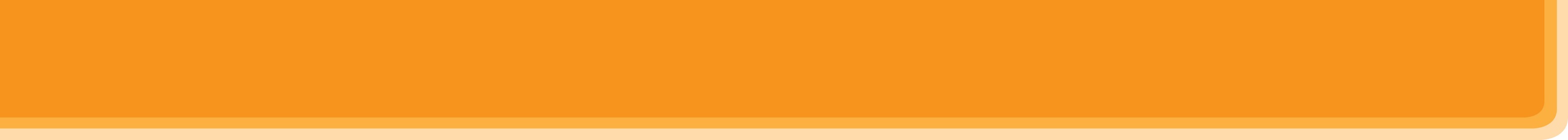 PRODUCTION (Post-Read & Speak)
5
Work in groups. Take turns to talk about the film Kungfu Boy.
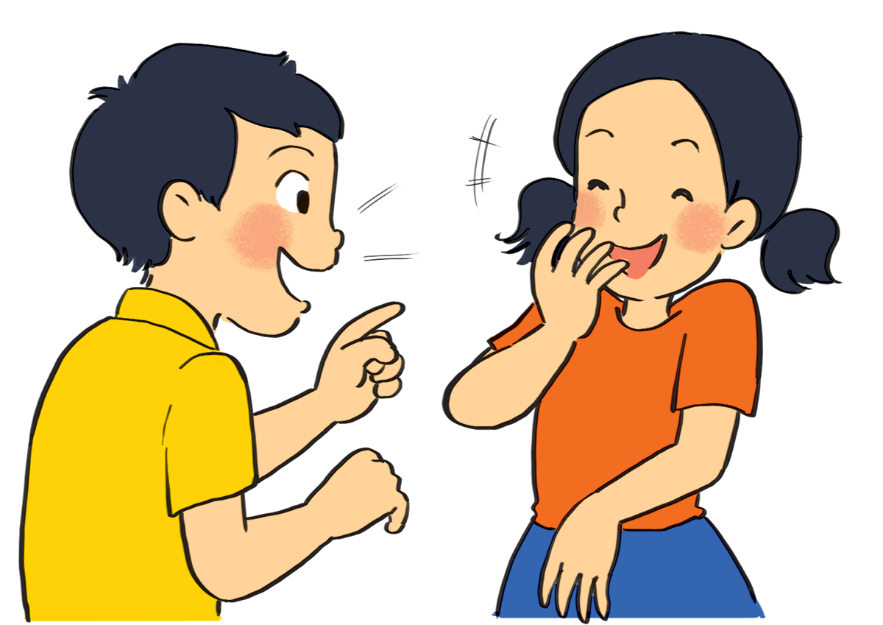 Example:Kungfu Boy is on at … at … p.m. 
It’s (an) … about …
Suggestion:
Kungfu Boy is a comedy directed by John Stevenson. Bruce Wane is the main actor in this film. It's about a very big boy who saves his town and becomes a hero. People say that it's a must-see because it's very funny and interesting. It's at 4.30 p.m. and 8.30 p.m. daily at Ngoc Khanh Cinema. Let's go to see it!
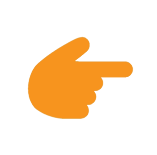 LESSON 5: SKILLS 1
WARM-UP
Game: Who is faster?
* Pre-Reading: 
     Vocabulary
Task 1: Work in pairs. Discuss the following questions.
Task 2: Match the words or phrases with their meanings.
* While-Reading:
Task 3: Read Mark’s blog and answer the questions.
READING
Task 4: Look at the table. Work in pairs. Ask and answer questions about the film Kungfu Boy.
Task 5: Work in groups. Take turns to talk about the film Kungfu Boy.
SPEAKING
PRODUCTION
(Post-Read & Speak)
Evaluation
CONSOLIDATION
Wrap-up
Homework
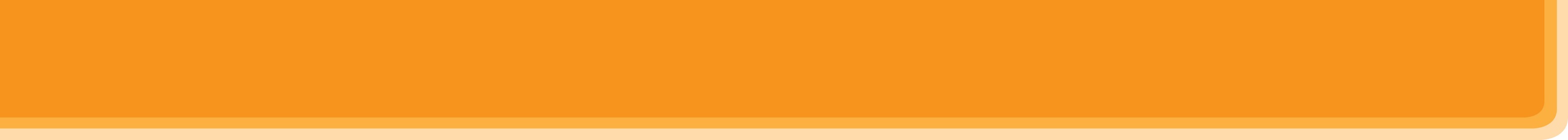 CONSOLIDATION
1
Wrap-up
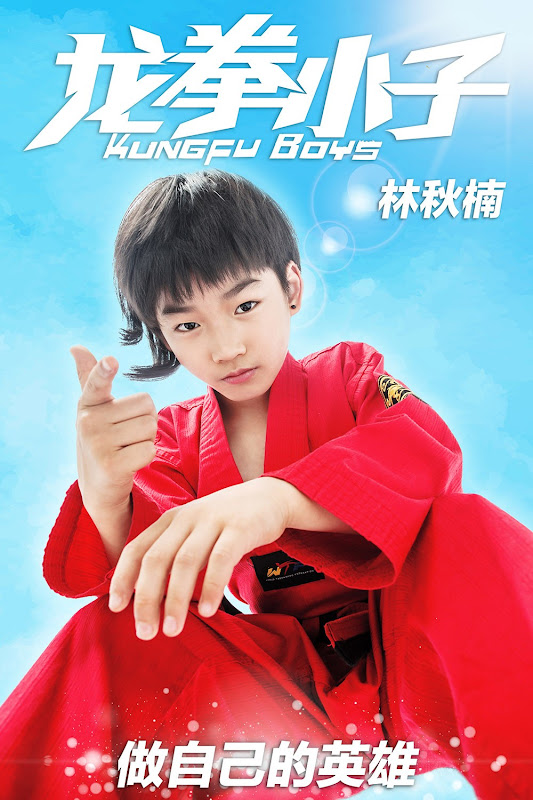 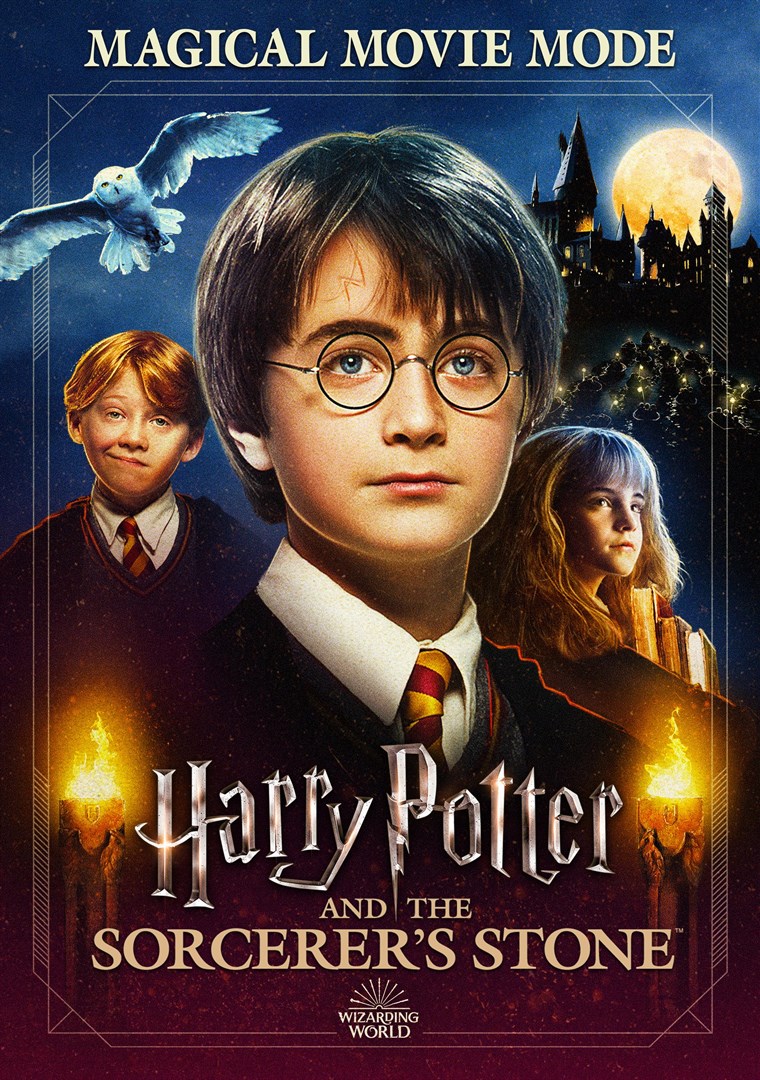 Unit
SPEAKING
READING
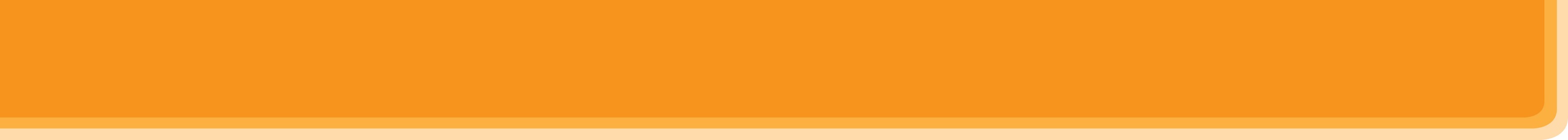 CONSOLIDATION
2
Homework
Prepare for the lesson: Looking back & Project
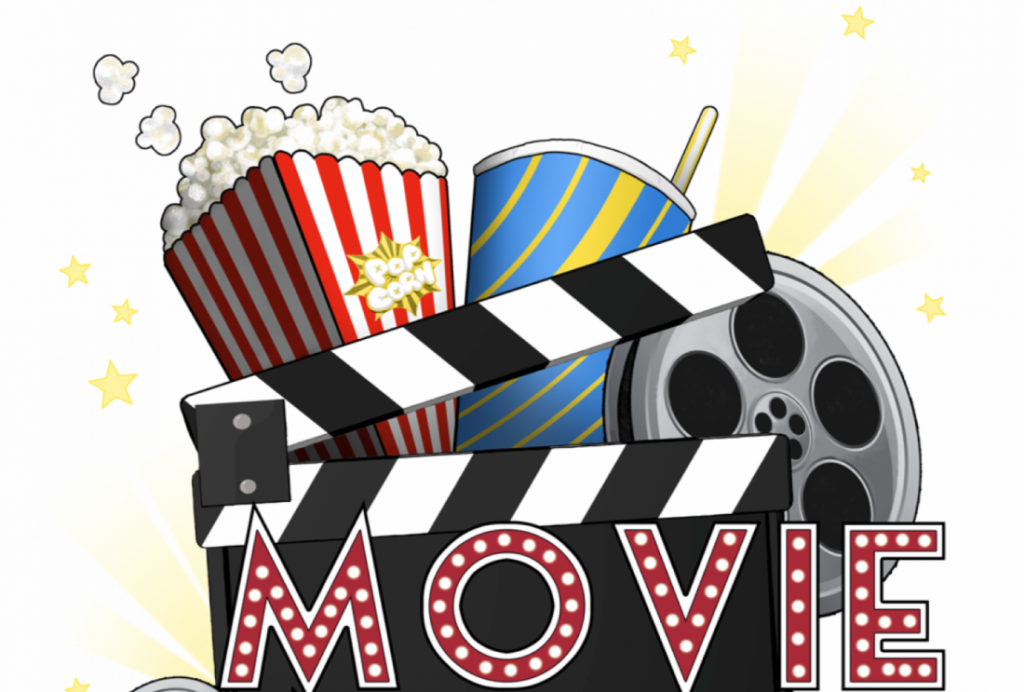 Choose one of your favourite films:
– name of the film– type of film– its director and main actors / actresses– a short summary– your overall opinion about the film– the showtime and cinema– pictures or photos to illustrate the film